The Financial Benefits of Investing in Philanthropy
Margin Pressures Are Intense
Source: www.aha.org/costsofcaring
[Speaker Notes: The finances of our healthcare organizations are dire all over the place, but let’s start with the cost side. In recent years, our healthcare landscape has been marred by an array of cost pressures that have intensified over time. Per patient costs have seen a significant increase between 2019 and 2022, with labor expenses rising by 24.7% and non-labor costs, encompassing drugs, supplies, equipment, and purchased services, surging by 16.6%. The reasons behind these cost spikes are multifold. We have experienced historic inflation that has driven up the prices of medical supplies and equipment. Concurrently, the shortage of qualified healthcare workers has led hospitals to rely more heavily on expensive contract labor, adding to the financial strain.

2022 proved to be the most financially challenging for hospitals since the onset of the pandemic. The demand for hospital care remains constant, with patients often presenting more acutely ill and requiring longer stays. As a result, the focus on labor costs has become paramount, given that it accounts for 20.8% of the overall cost increase between 2019 and 2022, surpassing the 17.5% increase in total costs. Hospitals are faced with the arduous task of addressing these escalating expenses.

Recently we’ve seen health systems have scaled back their reliance on high-cost contract labor. However, this has led to the rebasing of salaries, making it difficult to revert to previous models. Labor expenses remain expensive regardless of the scale of the organization, and even if your organization isn’t in a union market, you’re likely to face inflexibility and mounting apprehension about future challenges regarding labor.]
Margin Pressures Are Intense
Source: www.aha.org/costsofcaring
[Speaker Notes: The revenue challenges add to the complexity of the financial situation. Reimbursements from Medicare and private insurance have not kept pace with inflation—and therefore with costs, as the graph on this slide shows—resulting in healthcare providers effectively being paid less for the same services than they were pre-pandemic and pre-inflation. Simultaneously, labor shortages, particularly in nursing, have forced hospitals to turn away profitable patients and leave beds unoccupied due to a lack of staff.

Workforce shortages across the healthcare continuum have also contributed to patient bottlenecks, where hospitals are unable to discharge the patients they do have to other care settings, resulting in occupied beds without reimbursement. 

With revenues on the decline and costs on the rise, the industry has encountered significant challenges maintaining the margins necessary to fund operations and support ongoing investment and growth.]
Philanthropy Offers Significant ROI
[Speaker Notes: With margins as precarious as they are, hospitals need to look for alternative revenue sources. This is nothing new, of course. Hospital leadership has always looked for ways to diversify revenue for our organizations, but now it is even more critical than ever. One tool in the toolbox must be a strong commitment to philanthropy.  

Philanthropy offers significant return for your investment. In raw dollars, the revenue generated by the hospital foundation is small compared to that provided by patient care, but that revenue is a powerful profit source. In fact, the ROI of philanthropy is multiple times that of patient care. Last year the Association for Healthcare Philanthropy (AHP) Report on Giving reported that the average hospital or healthcare system foundation returned $4.96 for every one dollar invested. The highest performers achieved almost double that return at $8.97 for every dollar invested. 

By comparison, the average surgical unit, one of the most profitable patient care areas, returns one dollar and seventy-two cents. Surgical units typically run between a ten and thirty percent margin while philanthropy averages seventy-five percent and high performers are upwards of eighty-seven percent. 

Looked at in this way, investment in charitable giving becomes a strategic imperative.]
Philanthropy Offers Significant ROI
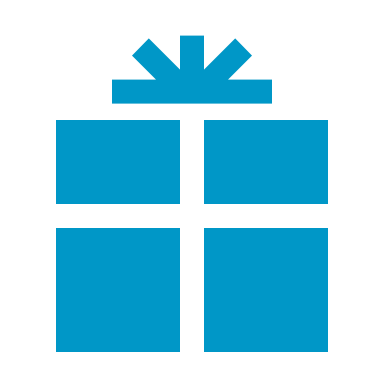 Philanthropy
$10,000
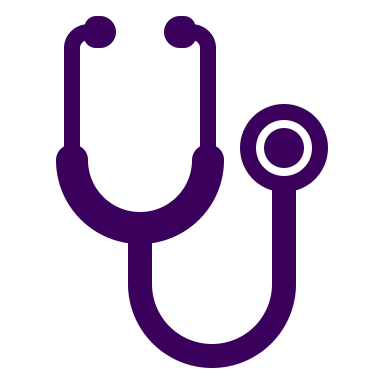 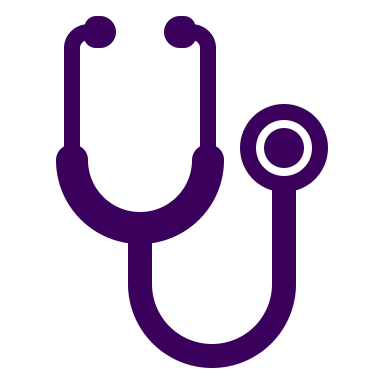 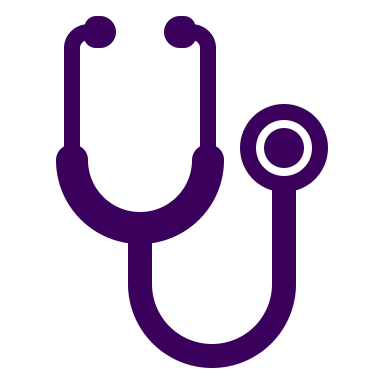 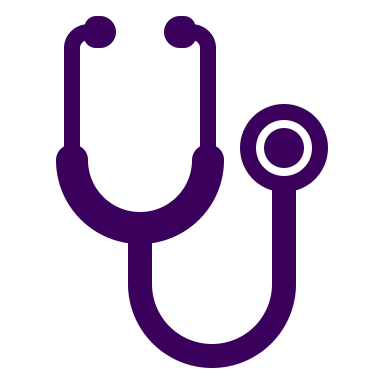 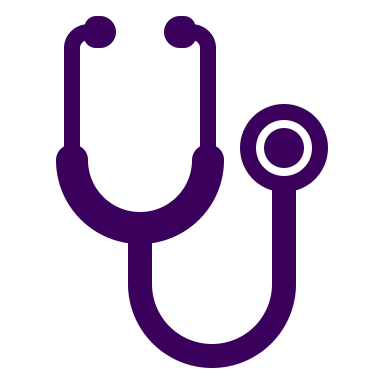 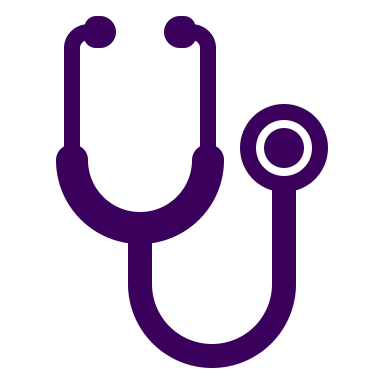 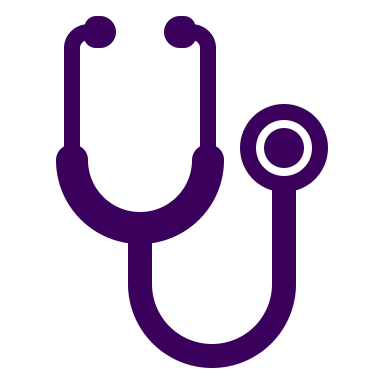 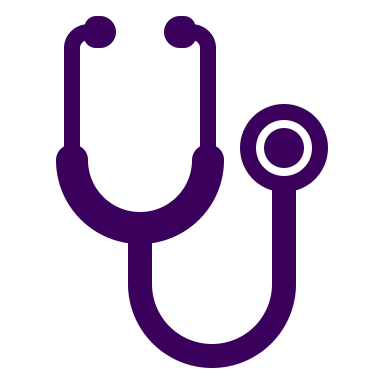 Patient Services
$75,000
[Speaker Notes: Based on the outcomes of healthcare foundations surveyed in the AHP Report on Giving, AHP concluded that it would take approximately 75 dollars in new patient revenue to have the same net income impact as one dollar in charitable giving. Put another way, you would need 75 thousand dollars in new patient revenue to yield the same profit as a 10-thousand-dollar charitable gift.]